Haladó fejlesztési technikák
XML formátum
JSON formátum
Adatstruktúra-független műveletek: LINQ
XLINQ
1
XML (w3schools.com)
<?xml version="1.0"?>
<bookstore>
  <book category="COOKING">
	<title lang="en">Everyday Italian</title>
	<author>Giada De Laurentiis</author>
	<year>2005</year>
	<price>30.00</price>
  </book>
  <book category="WEB">
	<title lang="en">Learning XML</title>
	<author>Erik T. Ray</author>
	<year>2003</year>
	<price>39.95</price>
  </book>
</bookstore>
Hierarchikus adatleíró formátum
XML deklarációk + elemek + attribútumok
Elemek: <bookstore></bookstore>...  = <tag></tag> 
Attribútumok: <book>-ban category=„…” …
2
[Speaker Notes: XAML elmagyarázása előtt tudni kell, mi az az XML…]
XML
<book category="COOKING">
	<title lang="en">Everyday Italian</title>
	<author>Giada De Laurentiis</author>
	<year>2005</year>
	<price>30.00</price>
  </book>
Egy objektum leírását a beágyazott elemek és attribútumok szolgáltatják
Ugyanígy (a beágyazással) hierarchia, tartalmazás is reprezentálható! – XML értelmezésétől függ
<?xml version="1.0"?>
<bookstore>
  <book category="COOKING"> ... </book>
  <book category="WEB"> ... </book>
</bookstore>
3
XML
Szigorú szabályok (Well-formed XML vs Valid XML)
Első sor: opcionális formátumspecifikáció, kiegészíthető karakterkódolással:<?xml version="1.0" encoding="ISO-8859-1"?><?xml version="1.0" encoding="UTF-8"?>
Mindegyik elemnek lehet:
Szöveges tartalma
Alelemei
Attribútumai, amelyek az adott elemhez adnak meg tulajdonságokat
Kötelezően kell lennie egyetlen gyökérelemnek, ami az egész dokumentumot közrefogja (<bookstore> elem)
Minden elem lezárása kötelező (<tag></tag> vagy <tag />)
Az egymásba ágyazás lezárásainak megfelelő sorrendben kell történniük
Rosszul formázott: <a><b></a></b> 
Jól formázott: <a><b></b></a> 
A kis- és nagybetűk különbözőek
4
[Speaker Notes: Ezt igazából nem most akarjuk leadni.]
XML + .NET
Három féle XML-technológia
XmlReader, XmlWriter
Gyorsak, kevés memóriát fogyasztanak
Csak előrefelé tudnak dolgozni
Bonyolult az összetett xml-ek megírása
Az xml-transzformáció borzasztó tud lenni (node csere, node változtatás, etc)
XmlDocument, XmlNode, XmlElement, Xml*... 
Lassú, sokat fogyaszt (a memóriában felépíti a teljes dokumentum fáját)
Ezzel sem feltétlenül egyszerűek az algoritmusok
Előnyös, ha transzformálni akarunk
XDocument, XElement, XAttribute, XDeclaration, X*...
Hatékony és LINQ-kompatibilis!
5
XElement
A konstruktor flexibilis (params kulcsszó)  szinte bármilyen XML létrehozható akár egyetlen konstruktorhívással

var xe = new XElement("person", "Joe");
<person>Joe</person>

var xe2 = new XElement("person",    new XElement("name", "Joe"),     new XElement("age", 25));
<person>
    <name>Joe</name>
    <age>25</age>
</person>
6
[Speaker Notes: Params  el kell magyarázni]
XAttribute
Konstruktorral:var xe = new XElement("person",
    		new XAttribute("id", 43984),
		new XElement("name", "Joe"),
		new XElement("age", 25));

Utólag:var xe2 = new XElement("person",
		new XElement("name", "Joe"),
		new XElement("age", 25));
	xe2.SetAttributeValue("id", 43984);
<person id="43984">
    <name>Joe</name>
    <age>25</age>
</person>
7
XDocument mentése
XDocument outDoc = new XDocument(
    new XElement("people", 
        new XElement("person", 
            new XAttribute("id", 1), 
            new XElement("name", "Joe"),
            new XElement("age", 22)),
        new XElement("person", 
            new XAttribute("id", 2), 
            new XElement("name", "Quagmire"),
            new XElement("age", 34))));
outDoc.Save("people.xml");
Betöltés: XDocument doc =  XDocument.Load	("http://users.nik.uni-obuda.hu/prog3/data/people.xml");
Stringből XDocument: XDocument doc = XDocument.Parse(str);
8
Egyszerű XML feldolgozás
<people>
    <person id="43984">
        <name>Joe</name>
        <age>25</age>
        <phone>0618515133</phone>
     </person>
… 
</people>
.Element(name)
.Attribute(name)

.Elements(name)
.Attributes(name)
string name = xDoc.Element("people").Element("person")
      .Element("name").Value;
int id = int.Parse(xDoc.Element("people").Element("person")
      .Attribute("id").Value);

... VAGY typecast ... (nem csak attribútum, hanem elem esetén is)
int id = (int)(xDoc.Element("people").Element("person")
      .Attribute("id"));
9
JSON
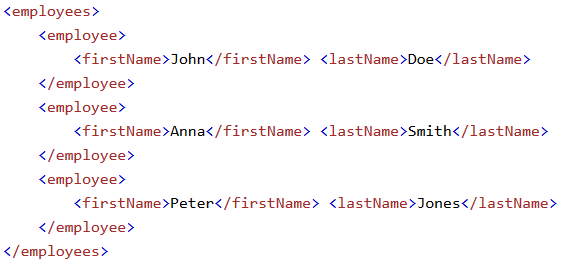 XML:
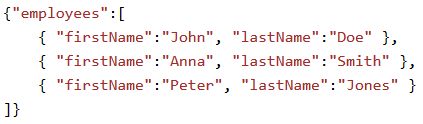 JSON:
JSON
JavaScript Object Notation
Strukturált adatok tárolására szolgál  Épp, mint az XML
A JSONben
Nincs zárótag: rövidebb
Lehet benne tömböt definiálni
Nem lehet ciklikus / rekurzív adatszerkezetet tárolni
Hibák lekezelhetőek
A böngészőkben alapból támogatott
De más technológiák esetén is gond nélkül alkalmazható
Használata .NET-ben
DataContractJsonSerializer – szinte soha
Newtonsoft.JSON / JSON.NET – már a Microsoft is mindig ezt használja
LINQ metódusokkal is jól használható
Egyszerű teljes szerializáció / deszerializáció
JObject/JArray/JToken segítségével indexeléssel kezelhető
Simple JSON
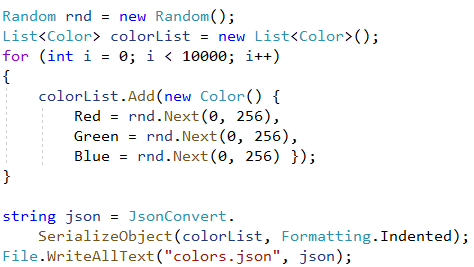 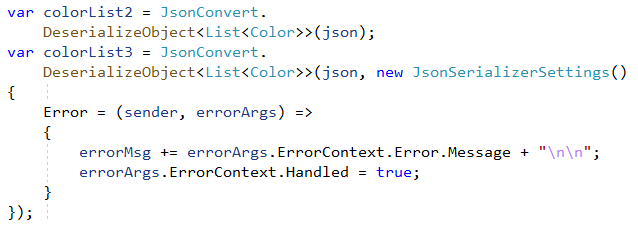 12
LINQ (Language Integrated Queries)
Gyűjtemények szintaktikailag egyszerű és forrás/struktúra-független kezelését biztosítja
Szintaktikailag egyszerű: (ciklusokkal, elágazásokkal megoldható) gyakori feladatok megoldását biztosító „operátorok”  
Forrásfüggetlen: tömb, lista, XML, adatbázis ugyanolyan módon kezelhető
LINQ To Objects, LINQ To XML, LINQ to Entities, ... 
Részei és nyelvi elemek
Lambda kifejezések
var kulcsszó és névtelen osztályok
Kiegészítő metódusok = extension methods
LINQ operátorok (amik valójában extension method-ok)
Procedurális/OOP vs DEKLARATÍV
LINQ lekérdező szintaxis (from, where, select, join, orderby...)
13
[Speaker Notes: .NET Framework version 3.5-ben jött 
Forrásfüggetlenségnél az adatbázis után említsd, hogy azért queries, mert a szintaxis eléggé hasonlít a standard SQL szintaxisra. 
... = a lánc folytatható, félkövérrel amit ezen az órán veszünk 
LINQ operátorok = igazából egy csapat függvény
LINQ lekérdezések kulcsszavai = where, orderby ... 
Ezek tartoznak igazából a linq-hoz. A másik három „támogató technológia”  
A kiegészítő metódusokat (extension methods) nem tanuljuk]
Nyelvi elemek – var és névtelen osztályok
var: deklarált változó típusának meghatározását a fordítóra bízzuk
Kötelező azonnali értékadás



névtelen osztályok: ideiglenes, apró, csak adatot összefogó osztályok helyett 





A tulajdonságok konstruktorhívással együtt történő, azonnali megadása hétköznapi osztályokkal is működik (object initializer)
var x = 6;
var z = new Student();
var PersonalData = new
{
    Name = "Béla",
    Age = 23,
    Address = "Budapest Bécsi út 96/B"
};
14
Metódusok hozzáadása
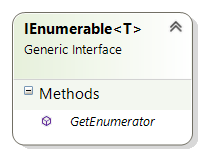 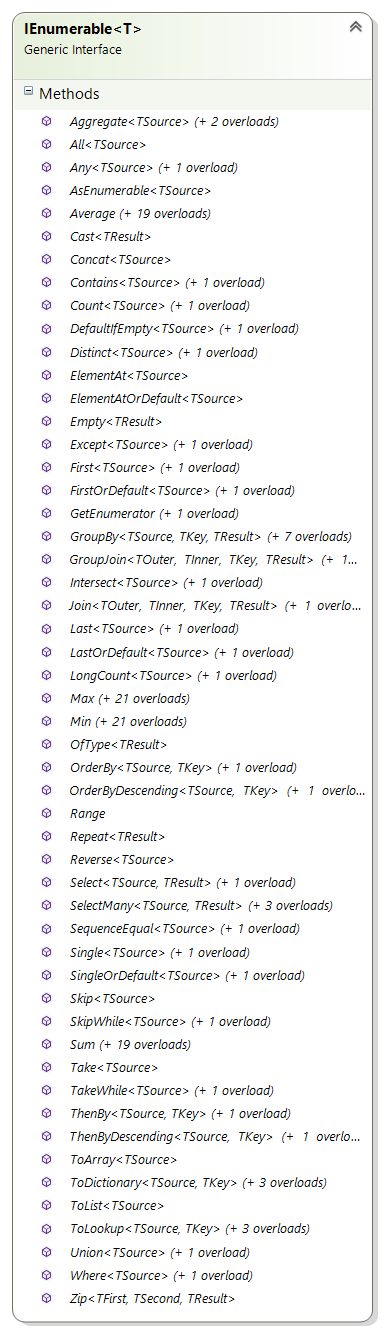 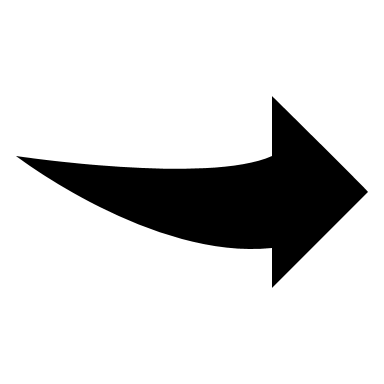 ?
A meglévő gyűjteményekhez akarunk új funkciókat biztosítani, DE
… az interfész definíció módosítása nem kívánt következményekkel jár(backwards compatibility!)
… interfészhez nem tudunk implementációval rendelkező metódust írni
15
Kiegészítő metódusok
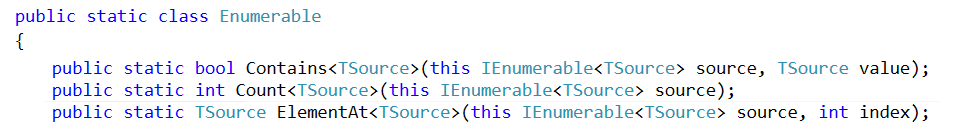 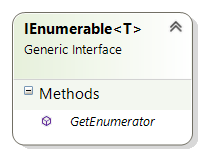 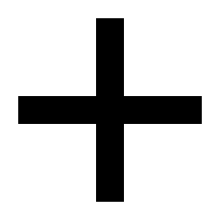 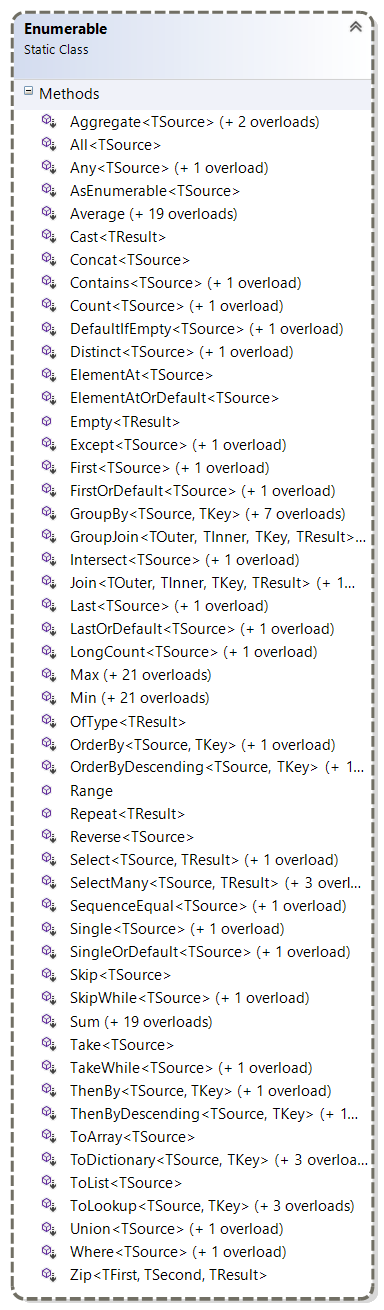 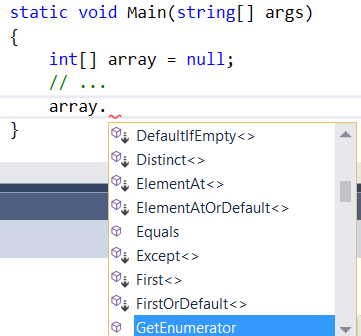 16
Kiegészítő metódusokkal…
Ugyanazt a LINQ metódust kell meghívni a tipikus feladatokra, függetlenül attól, hogy konkrétan milyen gyűjteményt használunk

A meghívott metódus az interfészhez deklarált extension method, ami a műveletet (szűrés/sorbarakás/stb) elvégzi, bármilyen gyűjtemény is a kapott referencia

List<T>, XML file  IEnumerable extension methods  Func<T, xxxxxx> típusú paraméterek  Gyakorlat, második hét

Adatbázis  IQueryable<T> extension methods  Expression<Func<T, xxxxxx>> típusú paraméterek (azonos szintaxis)  Gyakorlat, negyedik hét
17
LINQ operátorok
IEnumerable<T> interfész új (kiegészítő) metódusai
... LINQ To Objects, LINQ To XML, LINQ to Entities, ... 
IEnumerable<T>-n dolgoznak, a kimenet többnyire:
Ritkább esetben T vagy X (kiválasztás, konverzió…)
De legtöbbször IEnumerable<T> vagy IEnumerable<X>, emiatt láncolhatók
Nagyon sokszor metódussal=lambda kifejezéssel paraméterezhetők
Ciklusokkal megoldható gyakori feladatok megoldására
Elemkiválasztás – első, utolsó, egyetlen, ... 
Szűrés – tulajdonságnak megfelelő... 
Rendezés – előrefelé, megfordítás, ... 
„Halmaz”kezelés – unió, metszet, ...
Aggregáció (~számítások) – max, min, ...  
Csoportosítások
18
[Speaker Notes: T: a típus, amin dolgozom. X: másik (bármilyen) típus, pl Selectből, Min-ből, Max-ból nem ugyanaz a típus jön vissza értelemszerűen! 
Még egy tulajdonságot tudsz mondani: azt, hogy ELÉG GYAKRAN METÓDUSSAL PARAMÉTEREZHETŐK (pl. lambdák!!!)

Ha akarsz, próbáltass ki velük itt pár egyszerű metódust és a láncolást. Utána talán a lambdát is.   

List<Hallgato> vegzettHallgatok = ...
List<Hallgato> aktivHallgatok = ...


IEnumerable<Hallgato> osszesHallgato = vegzettHallgatok.Concat(aktivHallgatok);
int maxKredit = osszesHallgato.Max(x => x.Kredit);
IEnumerable<string> aktivHallgatokNevei = aktivHallgatok.Select(x => x.Nev);
IEnumerable<Hallgato> hallgatokAtlagSorrendben = aktivHallgatok.OrderBy(x => x.Atlag);
IEnumerable<Hallgato> elsoHuszAtlagSzerint = hallgatokAtlagSorrendben.Reverse().Take(20);]
Lambda kifejezések használata LINQ metódusokkal
A lambda kifejezések…
A LINQ kiegészítő metódusok paraméterei
Meg kell különböztetni: a kiegészítő metódus paramétere és eredménye; a lambda kifejezés paramétere és eredménye
Pl. Szűrés (Where) esetén:
A kiegészítő metódus List<int>-tel (=IEnumerable<T> -vel) dolgozik
A kiegészítő metódus paramétere Func<T, bool> lambda kifejezés
A kiegészítő metódus eredménye IEnumerable<T>
A lambda kifejezés paramétere T (egy elem a gyűjteményből: int)
A lambda kifejezés eredménye bool (az adott elemet akarjuk –e)
A Lambda kifejezés (vagyis: a kifejezéssel leírt metódus) meghívódik mindegyik gyűjtemény elemre
Ahol a lambda eredménye TRUE, azok lesznek az eredmény IEnumerable<T>-ben
19
LINQ operátor példák
int[] first = new int[] { 2, 4, 6, 8, 2, 1, 2, 3 };
int[] second = new int[] { 1, 3, 5, 7, 1, 1, 2, 3 };
string[] strArray = new string[] { "Béla", "Jolán", "Bill", "Shakespeare", "Verne", "Jókai" };
List<Student> students = new List<Student>();
students.Add(new Student("Első Egon", 52));
students.Add(new Student("Második Miksa", 97));
students.Add(new Student("Harmadik Huba", 10));
students.Add(new Student("Negyedik Néró", 89));
students.Add(new Student("Ötödik Ödön", 69));
20
[Speaker Notes: Ezeket a gyűjteményeket fogjuk használni a példákban]
LINQ operátor példák – halmazok
Két gyűjtemény egymás után fűzése (NEM halmazok!):var allNumbers = first.Concat(second);
Elem létezésének vizsgálata:bool doesContainFour = first.Contains(4);
Ismétlődések kivágása (halmazzá alakítás):var onlyDifferentNumbers = first.Distinct();
Halmazelméleti metszet:var sameItems = first.Intersect(second);
Halmazelméleti unió:var unionOfSets = first.Union(second);
Halmazelméleti különbségvar diffOfSets = first.Except(second);
21
[Speaker Notes: Elmondani:
* Concat() esetén nincsenek kivágva az ismétlődések, csak sima egymás után másolás
* halmazelméleti kifejezésnél  automatikusan kivágja az ismétlődéseket]
LINQ operátor példák – sorrendezés
OrderBy
Paraméterül egy olyan metódust (lambdát) vár, amely egy elemből meghatározza a kulcsot (azt az adatot, ami alapján rendezni fog – ez IComparable, vagy kell saját IComparer)
Az eredménye mindig IEnumerable<T>
Int tömb, rendezés a számok alapján:
	var result = first.OrderBy(x => x);
String tömb, rendezés az elemek hossza alapján:
	var result = strArray.OrderBy(x => x.Length);
Diákok listája, névsorba rendezés :
	var result = students.OrderBy(x => x.Name);
Exception, mert nem Student : IComparable
	var result = students.OrderBy(x => x);
22
[Speaker Notes: Második paraméter: nem fogjuk használni

Elmondani: x=>x , Lambda kifejezés: bemenet=kimenet … Az „x” változóval fogjuk jelezni ezentúl az „atuális elem”-et
Elmondani: a fordító meg az intellisense is ugyanúgy működik: érzékelik, hogy milyen gyűjteménynek hívom meg a metódusát. string[] esetén x=>x.Length jó, de x=>x.nev nem, ez utóbbi csak diak[] vagy List<diak> esetén jó]
LINQ operátor példák – szűrés, darabszám
Where / Count
A paraméterül adott lambda kifejezés eredménye bool
A Where eredménye az a gyűjtemény, ahol ez a lambda true értéket ad vissza
A Count eredménye a darabszám (int!), és meghívható paraméter nélkül is  teljes darabszám

Int tömb, a páratlanok:
	var result = first.Where(x => x % 2 == 1);
String tömb,  a négy betűs nevek:
	int result= strArray.Count(x => x.Length == 4);
23
[Speaker Notes: Második paraméter: nem fogjuk használni

Elmondani: x=>x , Lambda kifejezés: bemenet=kimenet
Elmondani: a fordító meg az intellisense is ugyanúgy működik: érzékelik, hogy milyen gyűjteménynek hívom meg a metódusát. string[] esetén x=>x.Length jó, de x=>x.nev nem, ez utóbbi csak diak[] vagy List<diak> esetén jó]
LINQ operátor példák – szűrés, részkiválasztás
Diákok listája, ahol a kreditszám prím:
var result = students.Where(x =>
{
   if (x.Credits <= 1) return false;
   for (int i = 2; i <= Math.Sqrt(x.Credits); i++)      { if (x.Credits % i == 0) return false; }
   return true;
});
// Második Miksa - 97, Negyedik Néró – 89

Tulajdonság kiválasztása / konverzió:
var nameCollection = students.Select(x => x.Name);var jsonCollection = students.Select(x => x.ToJson());
24
LINQ operátor példák – láncolás, lekérdezés
Diákok listája, a páratlan kreditszámúak nagybetűs neve név szerinti fordított sorrendben:
var result= students.Where(x => x.Credits % 2 == 1).OrderBy(x => x.Name).Reverse().Select(x => x.Name.ToUpper());

Ugyanaz az eredmény, ugyanaz a köztes kód, DEKLARATÍV megközelítésben:
var result = from x in students 
      where x.Credits % 2 == 1
      orderby x.Name descending
      select x.Name.ToUpper();
25
[Speaker Notes: Elmondani: NEM SQL! Azonos kulcsszavak, mert azonos feladatot látnak el, de más a sorrend, más a használat]
LINQ operátor példák – aggregálás
Aggregáló metódusok
int totalSum = first.Sum(); //28
double averageOfItems = second.Average(); //2.875
int sumOfEvenItems = first.Where(x => x % 2 == 0).Sum(); //24
int sumOfOddItems = second.Where(x => x % 2 == 1).Sum(); //4
A fenti példa gyakori: valamilyen ismétlődés szerint akarom csoportosítani a gyűjteményemet, és az egyes csoportokra szeretném tudni a darabszámot/összeget 
Több hasonló utasítással oldható meg…
Ezen a Sum/Average Func<T, bool> paraméterezhetősége sem segít
Helyette inkább automata csoportosítás: GroupBy
26
LINQ operátor példák – csoportosítás
Csoportosítás, paritás szerinti darabszámok:
var groups = first.GroupBy(x => x % 2);
		// IEnumerable<IGrouping<TKey, TElement>>
foreach (var g in groups)
{
    Console.WriteLine("Remainder: " + g.Key + 		", Number of items: " + g.Count());
}
Ugyanez jobb a query syntax használatával
var result = from x in first
   group x by x % 2 into g
   select new {Remainder=g.Key, NumItems=g.Count()};
27
LINQ operátor példák – csatolás (inner join)
Amennyiben van azonos adatmező két gyűjteményben, akkor van erre lehetőségünk (ld. Gyakorlat és Db-Linq és adatbázisok óra)
Ez már tipikusan az, ami query syntax nélkül nagyon bonyolult(4 generikus típusparamétterel rendelkező generikus metódus, két gyűjteménnyel és 3 lambda kifejezéssel…)
var result = from firstItem in firstCollection			join secondItem in secondCollection			on firstItem.X equals secondItem.Y
A query többi részében minden firstItem-hez a HOZZÁ ILLESZKEDŐ secondItem elem csatolódik, és mindkettő használható (pl. autóhoz a hozzá illeszkedő márka)
var result = from car in carCollection			join brand in brandCollection			on car.brandId equals brand.Id
28
JSON Linq
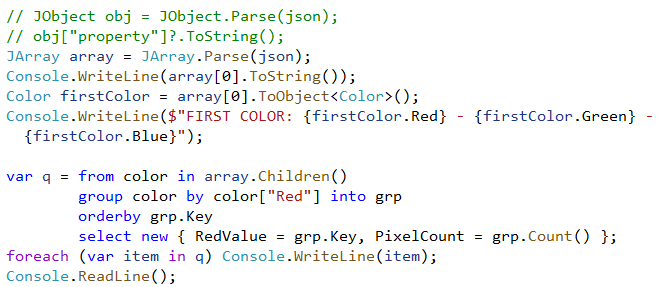 29
LINQ to XML, XLINQ
X* osztályok: igen erős LINQ-támogatás!
LINQ-zható IEnumerable<T>-ként kapunk vissza egy csomó adatot

Pl. XElement xe2: 
xe2.Descendants() 
minden gyerekelem (gyerekelemek gyerekelemei is)
xe2.Descendants("note") 
ilyen nevű gyerekelemek (gyerekelemek gyerekei is)
xe2.Elements() 
közvetlen gyerekelemek 
xe2.Elements("note") 
ilyen nevű közvetlen gyerekelemek
xe2.Attributes(), xe2.Ancestors() …
30
[Speaker Notes: Descendants()  paraméterezés nélkül minden gyermekelemen (a gyermekelem gyermekelemein is!) végigmegy]
LINQ to XML
<people>
    <person id="43984">
        <name>Joe</name>
        <age>25</age>
        <phone>0618515133</phone>
     </person>
… 
</people>
XDocument XDoc = ...
var q = from node in XDoc.Descendants("person")
     where node.Element("name").Value.StartsWith("J")
     select node;
31
Példa
http://users.nik.uni-obuda.hu/prog3/_data/people.xml
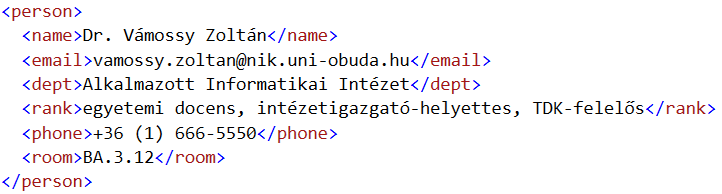 32
[Speaker Notes: Ezen fogunk dolgozni]
Példa
Listázzuk azokat, akik nem a BA épületben dolgoznak(Alternatívák: közvetlenül XML-ből vagy köztes osztályt használva?)

XDocument XDoc = XDocument.Load("http://users.nik.uni-obuda.hu/prog3/_data/people.xml");
var q0 = from node in XDoc.Descendants("person")
            let room=node.Element("room").Value
            where !room.StartsWith("BA")
            select node.Element("name").Value;
foreach (var item in q0) {	Console.WriteLine(item);}
33
Példa
Köztes osztály használatával az XML node-ból először objektumot konvertálunk, így visszavezetjük az XML feldolgoztást Linq To Objects módszerre
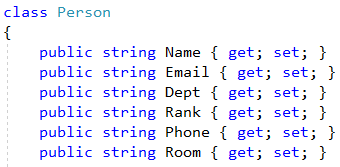 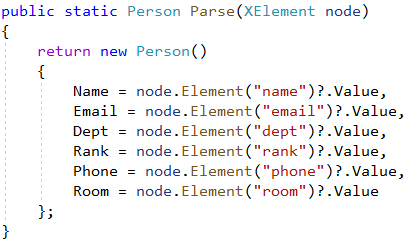 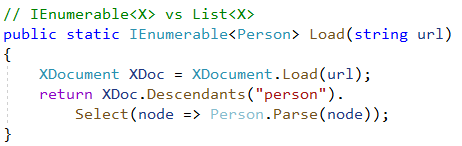 34
Példa – Extension Method
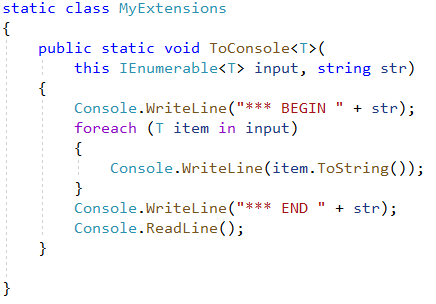 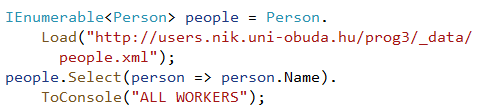 35
Példa – Dolgozók száma és oldalakra darabolt lista
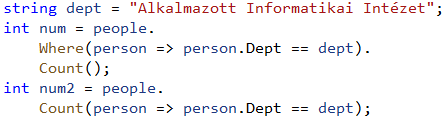 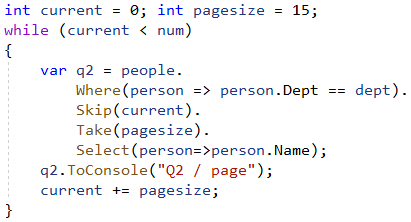 36
Példa – Legrövidebb és leghosszabb nevek
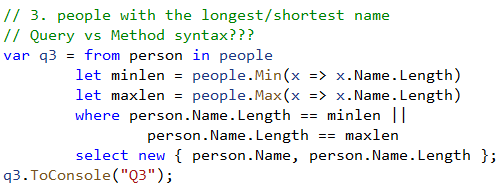 37
Példa – Csoportok; Legnagyobb csoport
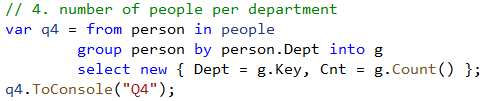 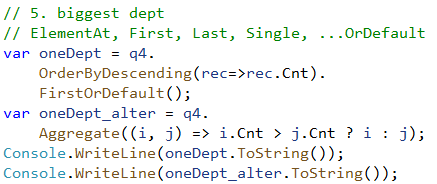 38
Feladat
http://users.nik.uni-obuda.hu/prog3/_data/war_of_westeros.xml
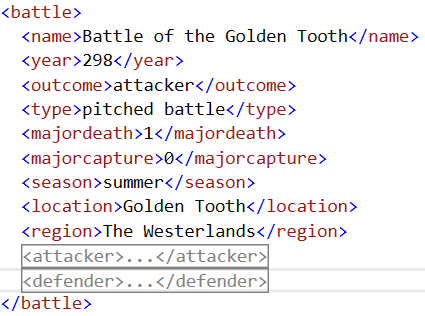 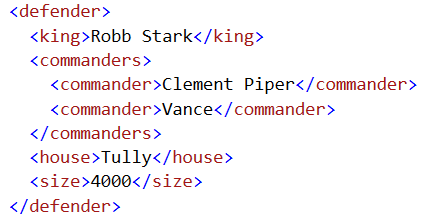 39
[Speaker Notes: Ezen fogunk dolgozni]
Feladat
Az öt király háborújában …
Hány ház vett részt?
Listázzuk az „ambush” típusú csatákat!
Hány olyan csata volt, ahol a védekező sereg győzött, és volt híres fogoly?
Hány csatát nyert a Stark ház?
Mely csatákban vett részt több, mint 2 ház?
Melyik volt a 3 leggyakrabban előforduló régió?
Melyik volt a leggyakoribb régió?
A 3 leggyakrabban előforduló régióban mely csatákban vett részt több, mint 2 ház? (Q5 join Q6)
Listázzuk a házakat nyert csaták szerinti csökkenő sorrendben!
Mely csatában vett részt a legnagyobb ismert sereg?
Listázzuk a 3 leggyakrabban támadó parancsnokot!
40
41
Források
Lambda expressions: http://msdn.microsoft.com/en-us/library/bb397687.aspx
Lambda expressions: http://geekswithblogs.net/michelotti/archive/2007/08/15/114702.aspx
Why use Lambda expressions: http://stackoverflow.com/questions/167343/c-lambda-expression-why-should-i-use-this
Recursive lambda expressions: http://blogs.msdn.com/b/madst/archive/2007/05/11/recursive-lambda-expressions.aspx
Standard query operators: http://msdn.microsoft.com/en-us/library/bb738551.aspx
Linq introduction: http://msdn.microsoft.com/library/bb308959.aspx
101 Linq samples: http://msdn.microsoft.com/en-us/vcsharp/aa336746
Lambda: Reiter István: C# jegyzet (http://devportal.hu/content/CSharpjegyzet.aspx) , 186-187. oldal
Linq: Reiter István: C# jegyzet (http://devportal.hu/content/CSharpjegyzet.aspx) , 250-269. oldal

Fülöp Dávid XLinq prezentációja
Linq to XML in 5 minutes: http://www.hookedonlinq.com/LINQtoXML5MinuteOverview.ashx
Access XML data using Linq: http://www.techrepublic.com/blog/programming-and-development/access-xml-data-using-linq-to-xml/594
Simple XML parsing examples: http://omegacoder.com/?p=254 , http://gnaresh.wordpress.com/2010/04/08/linq-using-xdocument/
XML: Reiter István: C# jegyzet (http://devportal.hu/content/CSharpjegyzet.aspx) , 224. oldal(A könyv az XMLReader/Writer, illetve az XmlDocument használatát mutatja be)
42
43